2 этап нашего путешествия
На этом этапе мы начали поиск интересных считалок, пословиц и поговорок, скороговорок, а ещё мы придумали свой весёлый режим дня.

http://www.nachalka.com/resheto_les
3 этап нашего путешествия
Этот этап нам очень понравился. 

Мы приняли участие в марафоне скороговорочников, спели колыбельную песню и рассказали весёлую небылицу. 

И всё это записали на видео и разместили в интернете.

Вот что у нас получилось.

http://www.nachalka.com/resheto_ruchey
Марафон скороговорочников
http://safeshare.tv/v/sL97j2PvP80
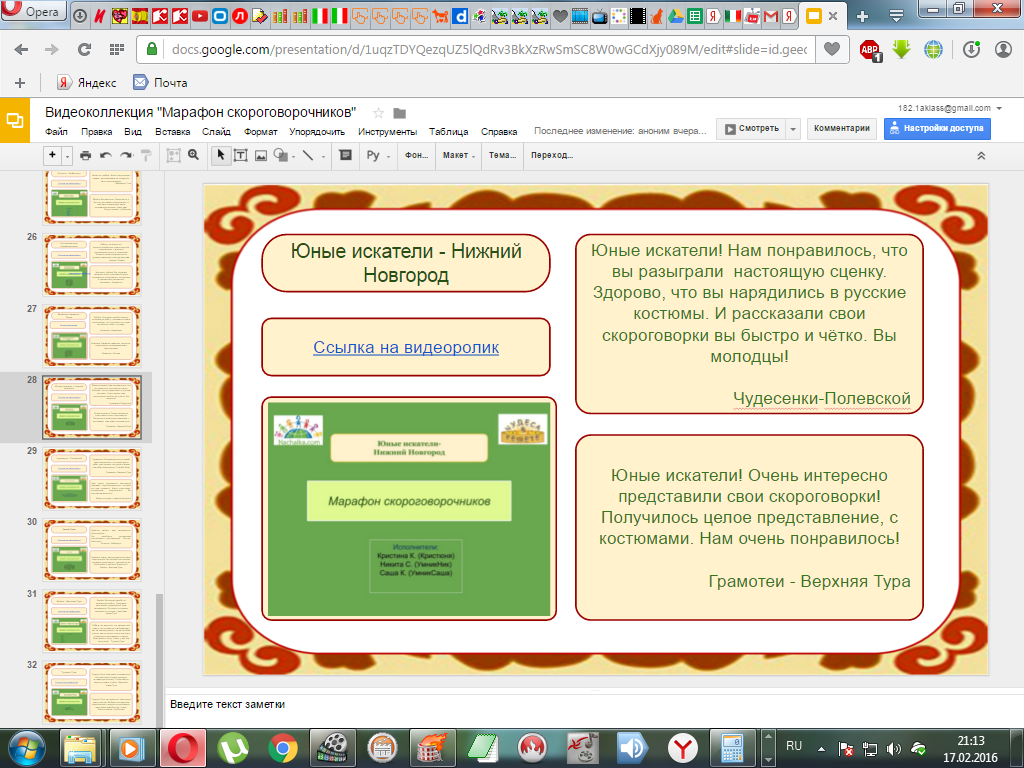 «Ходит дрёма у ворот».
http://safeshare.tv/v/BK4KnTQBRgM
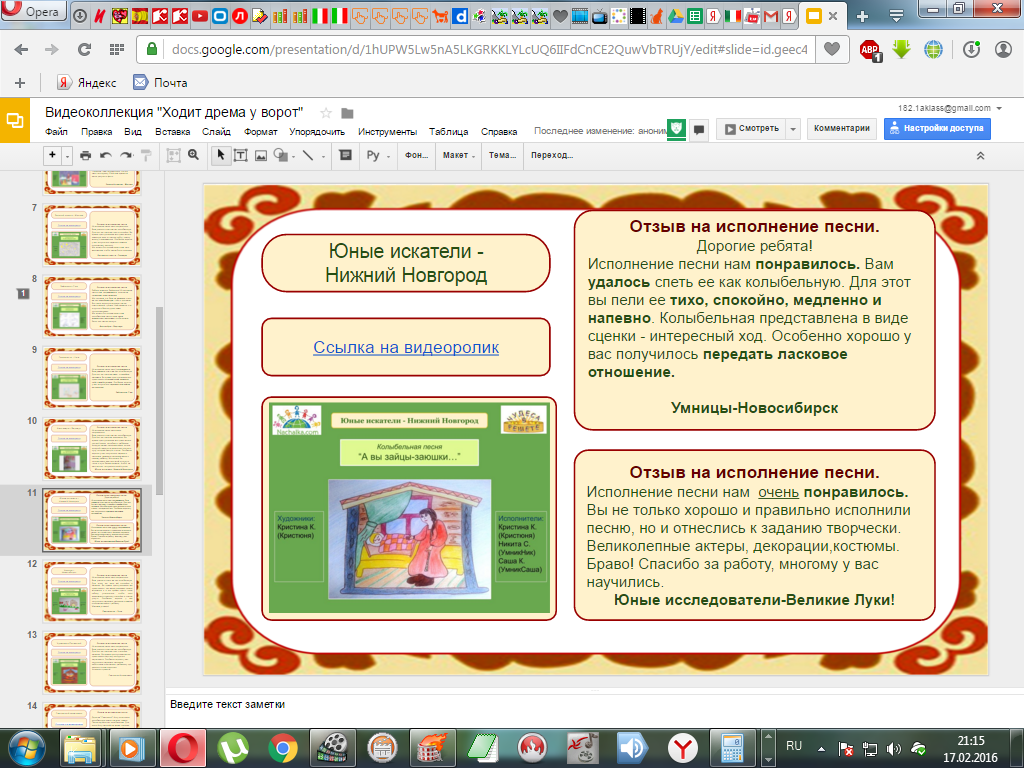 «Небывальщина да неслыхальщина».
http://safeshare.tv/v/gMaAUWXjr1k
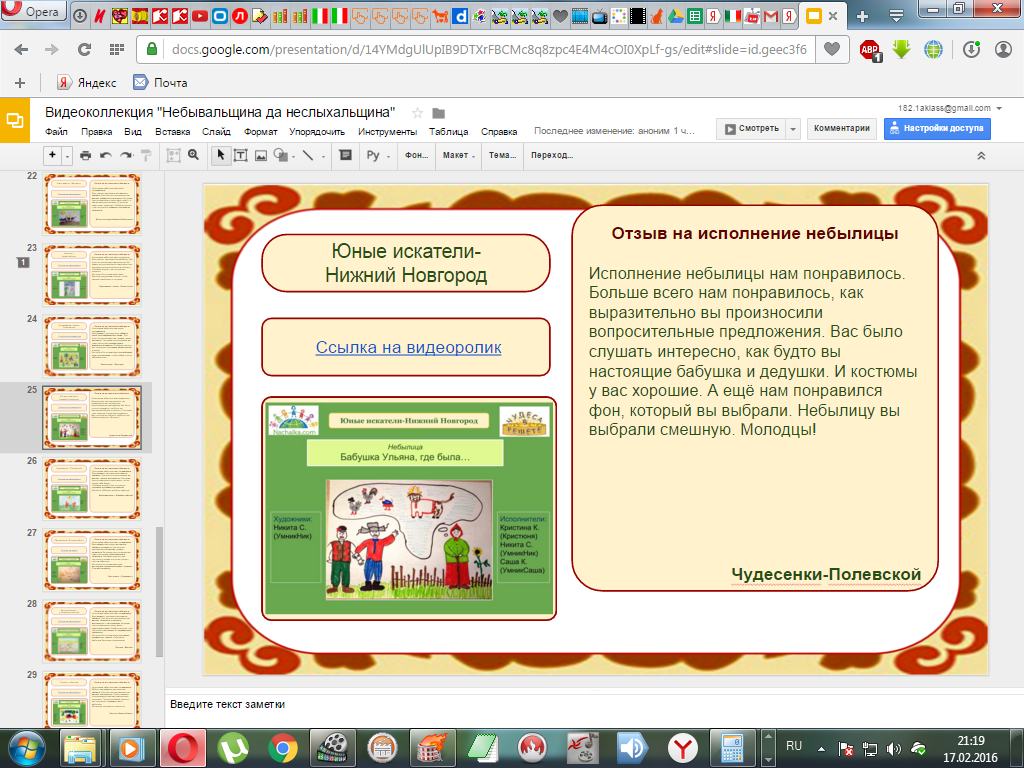 4 этап нашего путешествия
Этот этап нам тоже очень понравился.   Ещё бы… 
Ведь здесь мы сочиняли небылицы и загадки.

http://www.nachalka.com/resheto_polyana
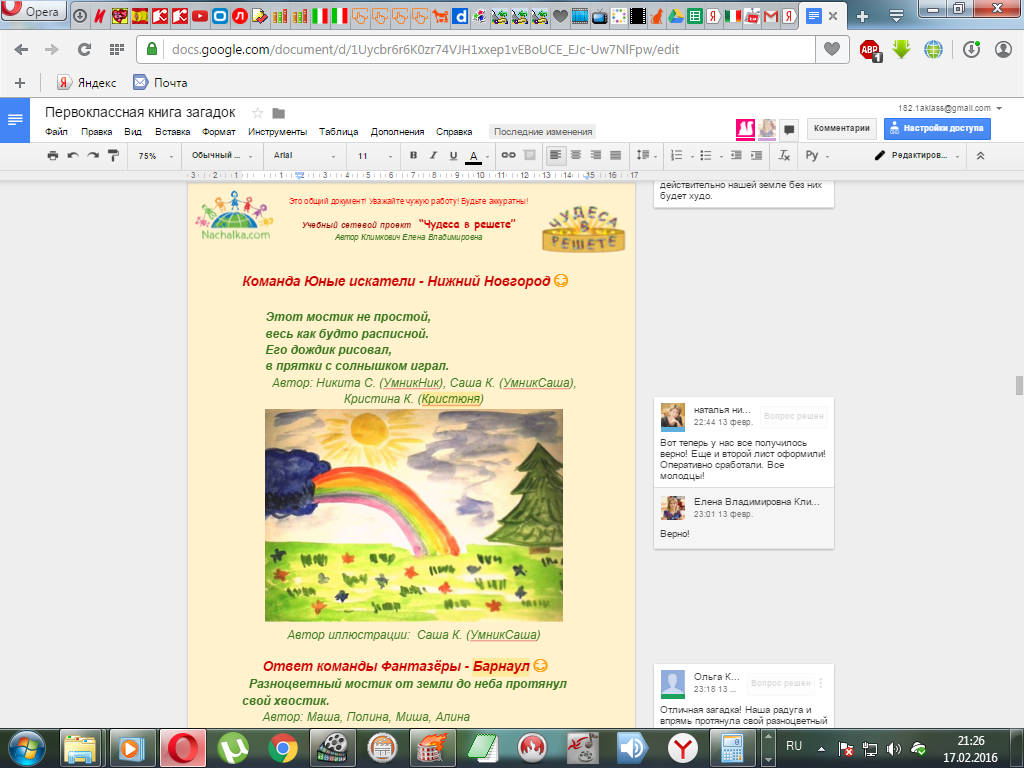 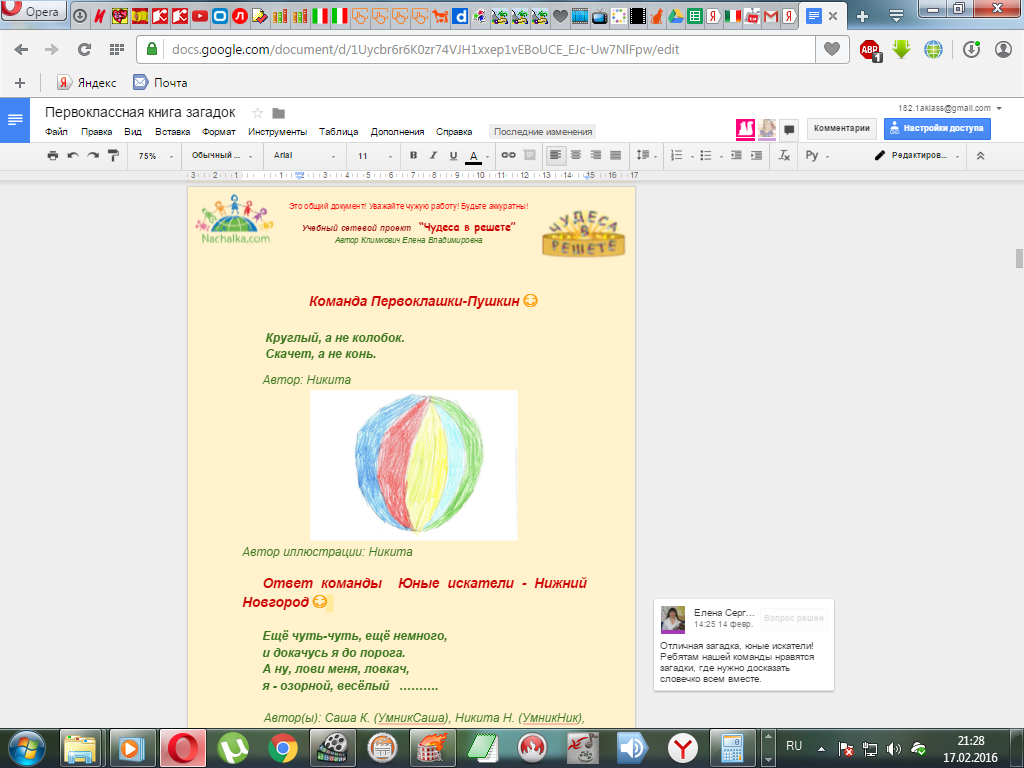 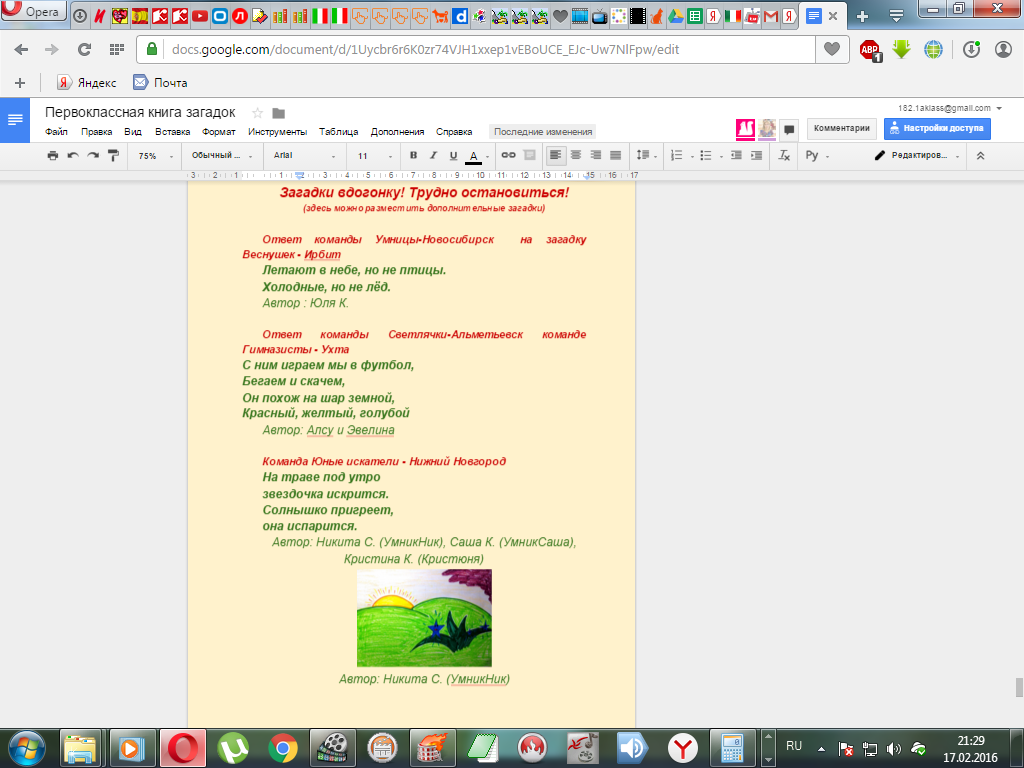 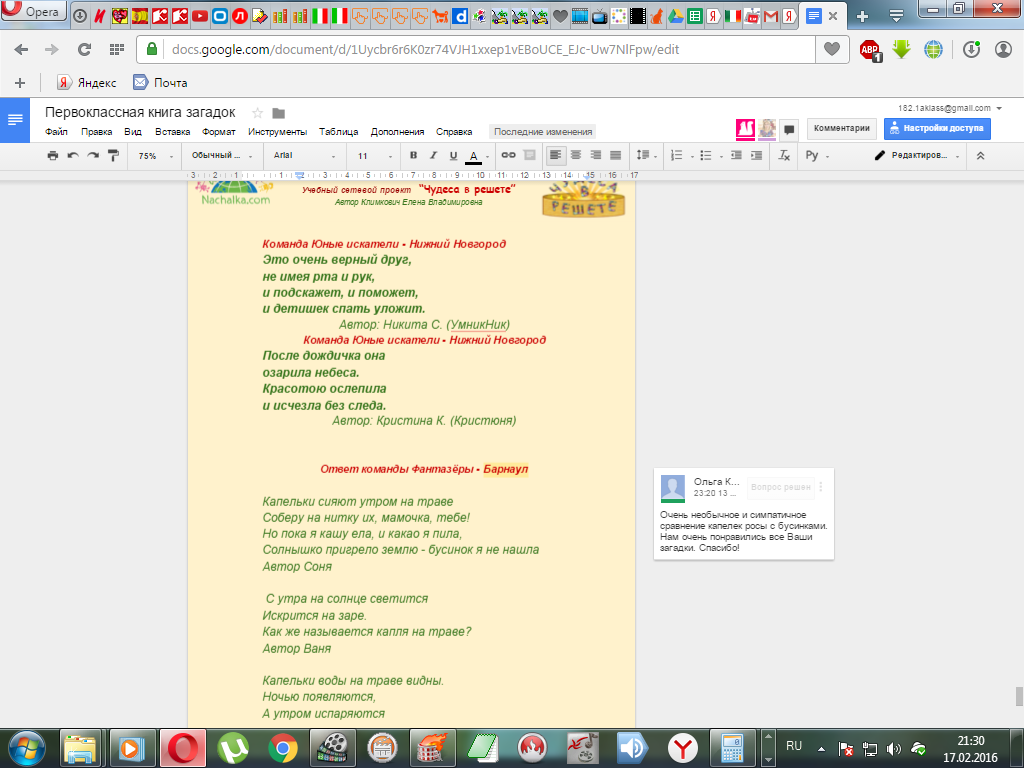